FICHA DE COMPRENSIÓN 7
Comprendo un leyenda
3°básico
03-04-2024
Leamos la siguiente leyenda.
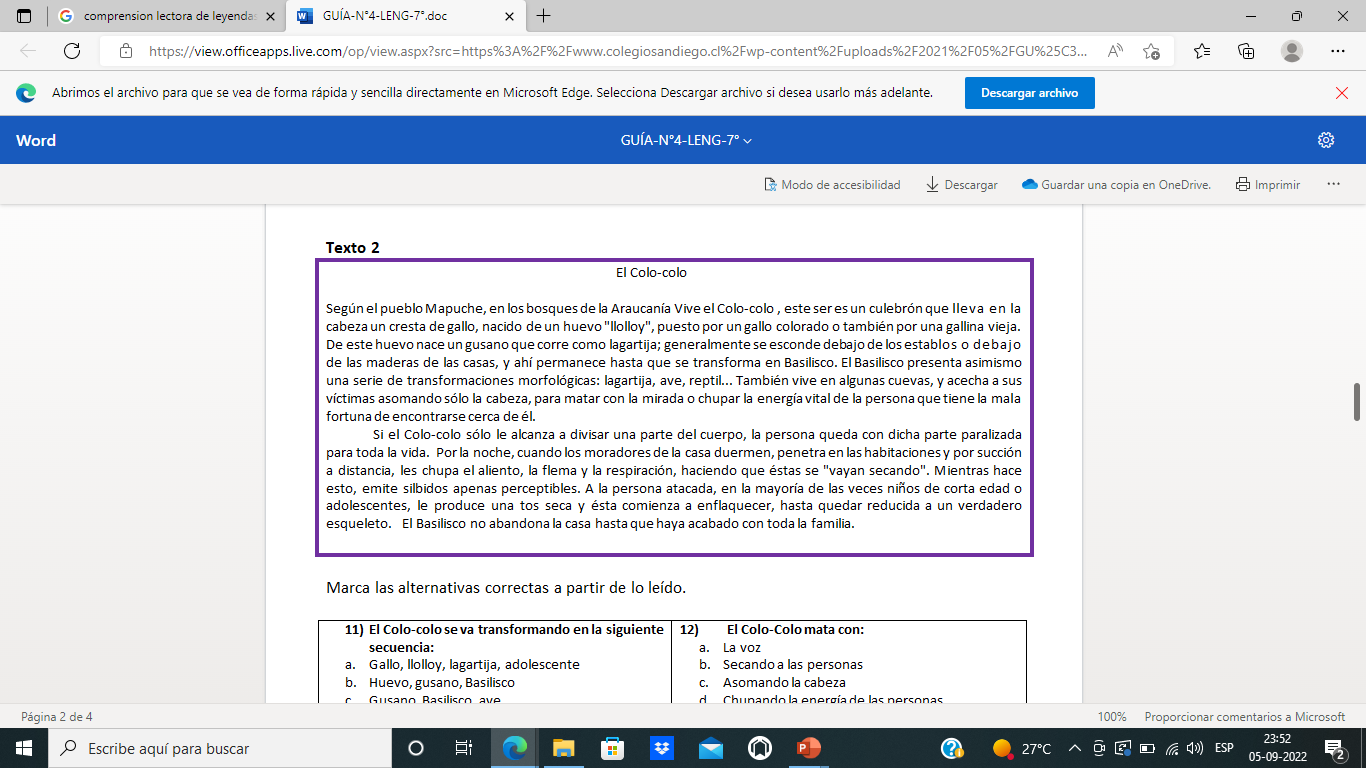 Contesta las siguientes preguntas:
Escribe la secuencia de la transformación del Colocolo.
¿Cómo ataca a sus victimas el Colocolo?
¿Cuál es la consecuencia de encontrarse con el Colocolo?
¿Qué sucedo cuando el Colocolo divisa a una persona?
¿Cuándo el Colocolo se va del hojar donde es visto?
Dibuja una parte de la leyenda.